CW
Tuesday, 19 July 2016
Solving Equations with the Bar Method
Starter
Tuesday, 19 July 2016
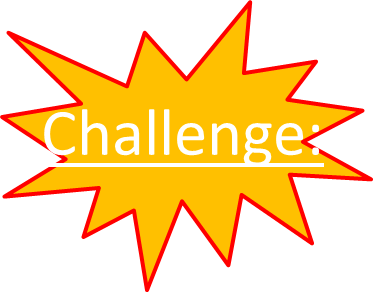 Solving Equations with the Bar Method
VALUE OF A FUNCTION
One Step Equations
5
20
25
35
80
8
25
6
2
18
10
10
35
10
60
28
35
80
Two Step Equations
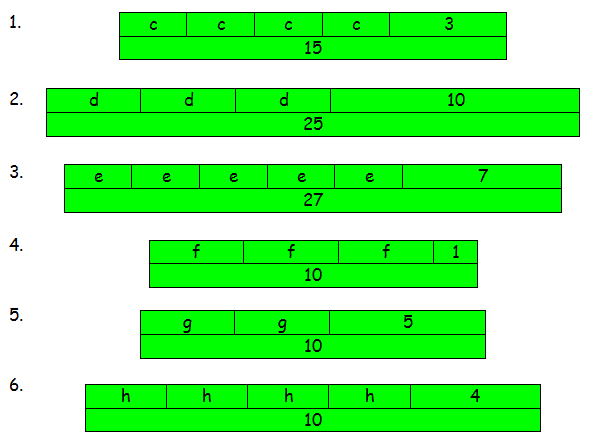 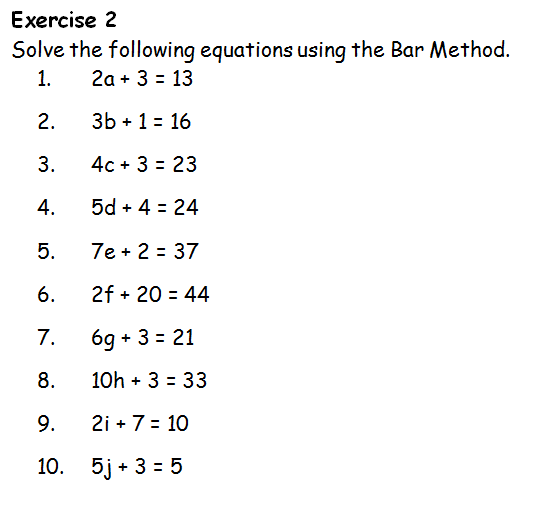 Two Step Equations (and balancing)
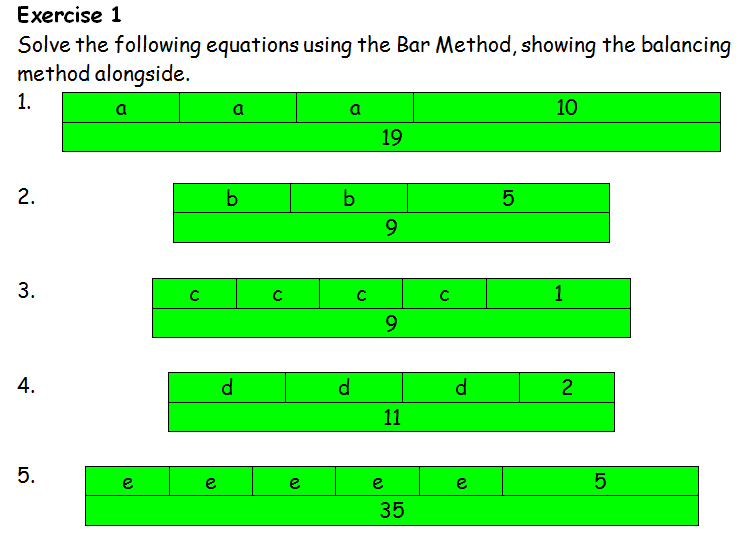 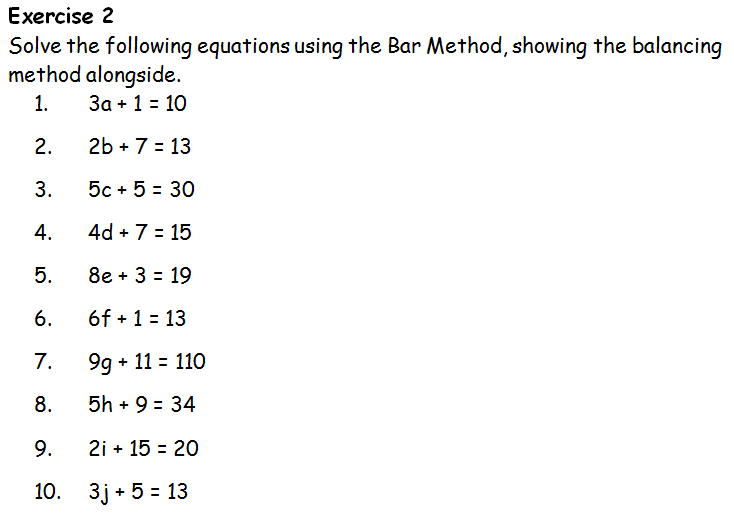 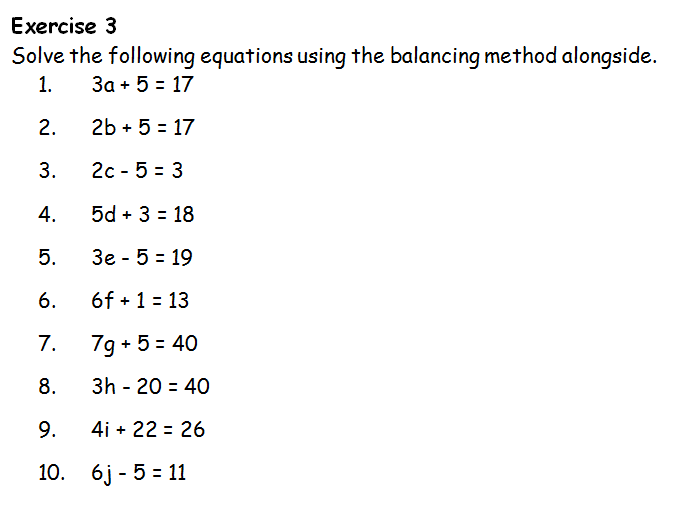 Equations with unknowns on both sides
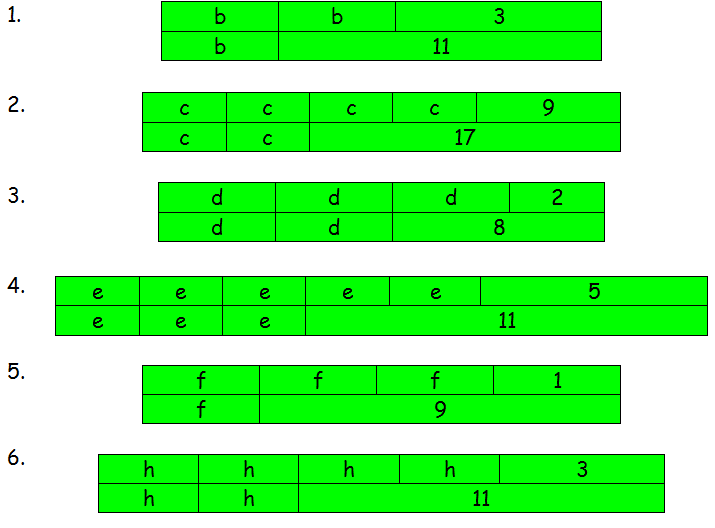 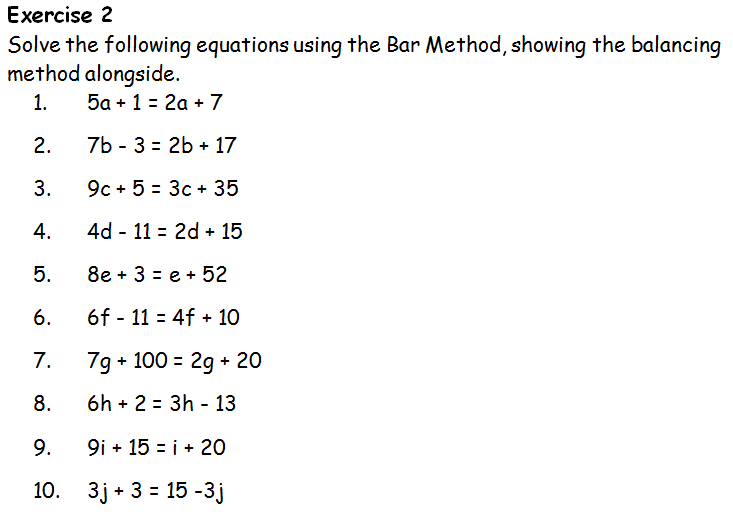 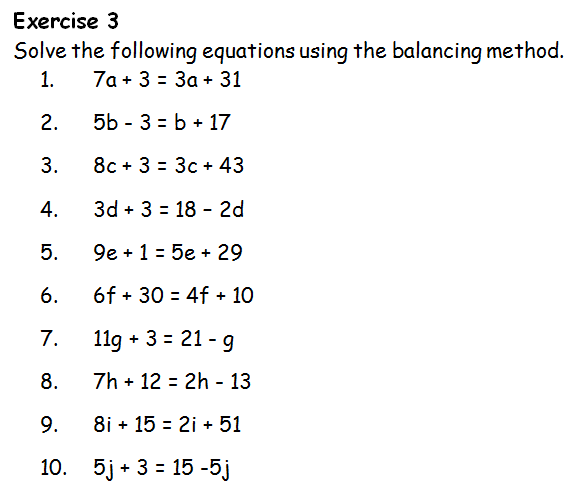